Quiche
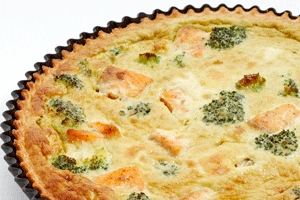 Wat hebben we nodig?
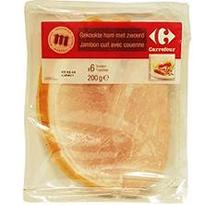 8 sneden gekookte ham

1 pakje gerookte zalm

1 broccoli 

1 prei

Bakboter
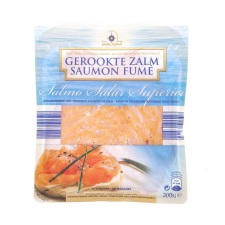 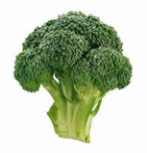 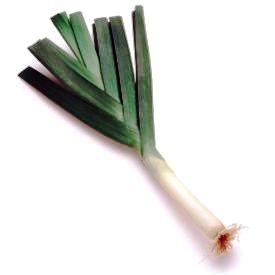 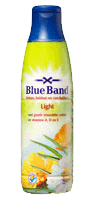 Wat hebben we nodig?
2 pakjes bladerdeeg

4 eitjes

1 pak melk

2 potjes room

2 pakjes geraspte kaas
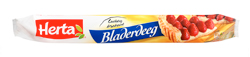 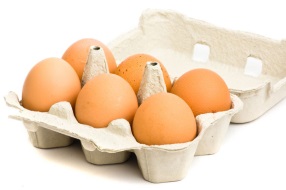 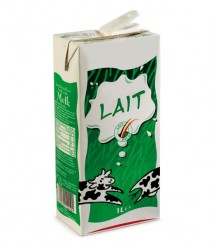 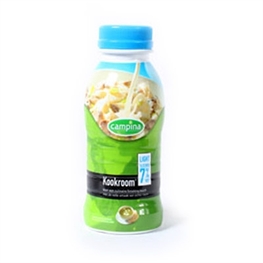 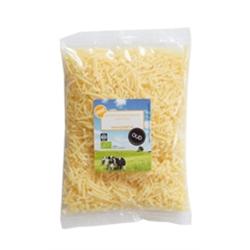 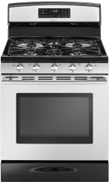 De oven voorverwarmen.
 
                     180°
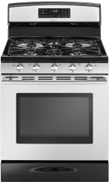 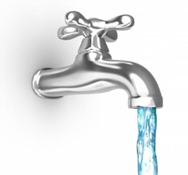 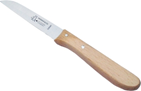 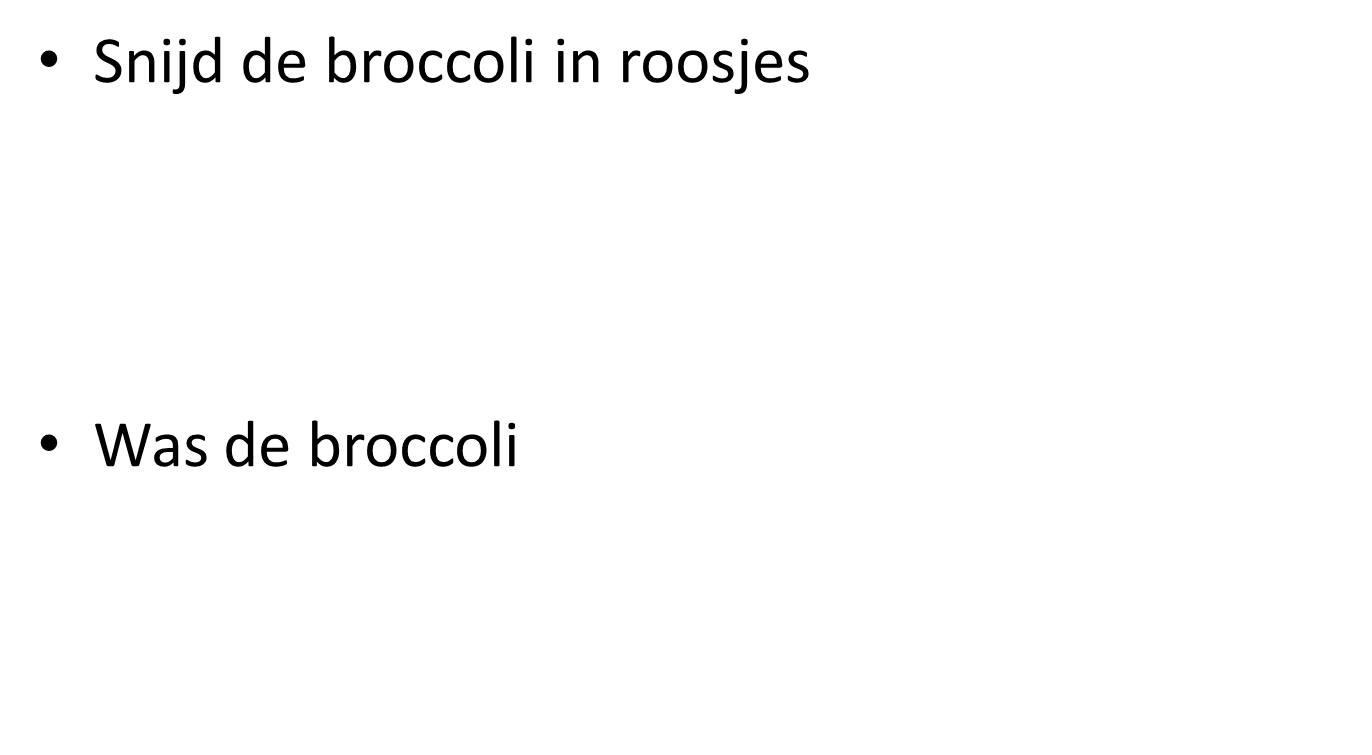 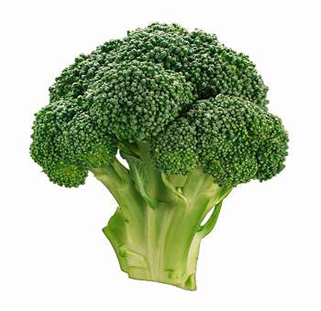 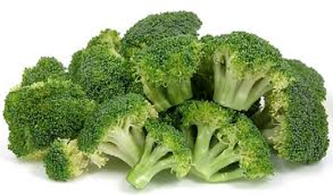 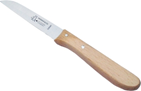 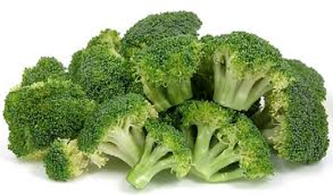 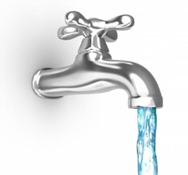 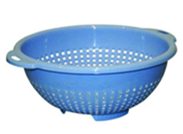 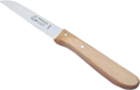 Snijd de hesp in stukjes
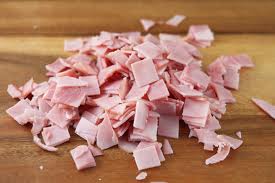 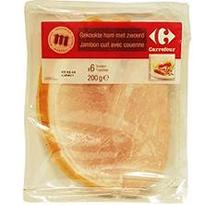 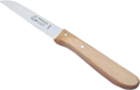 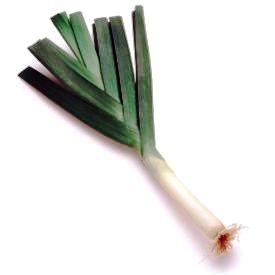 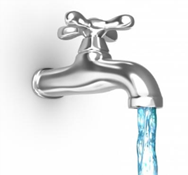 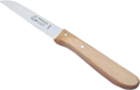 Was de prei



Snijd de prei in stukjes
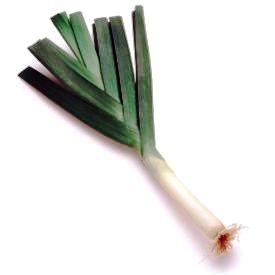 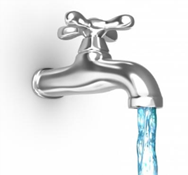 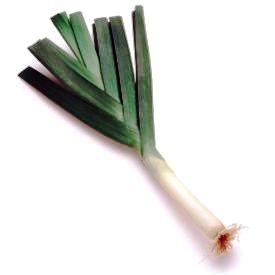 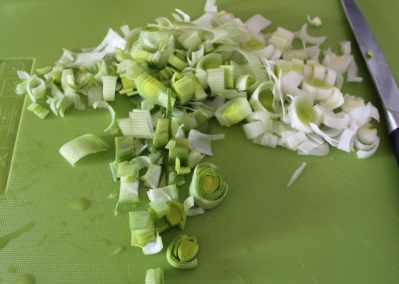 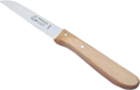 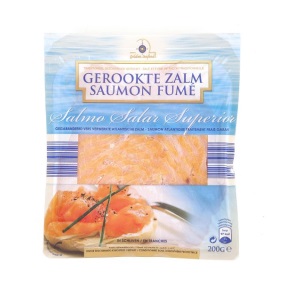 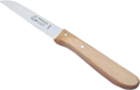 Snijd de hesp in stukjes
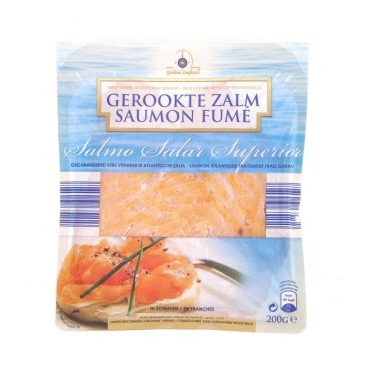 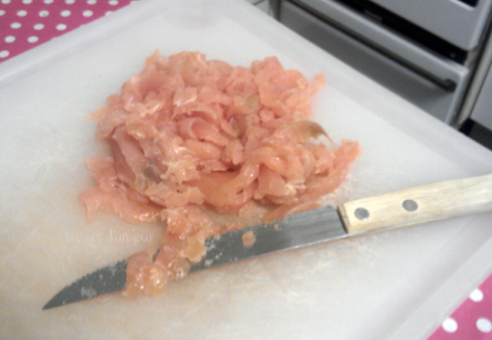 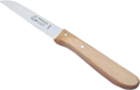 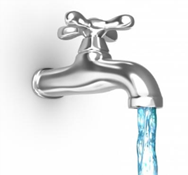 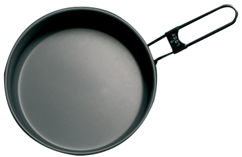 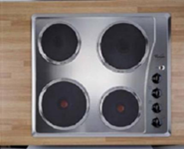 Was de groenten


Doe de groenten in een hete pan met water
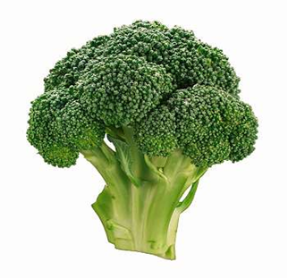 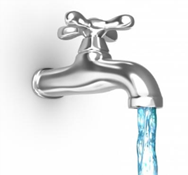 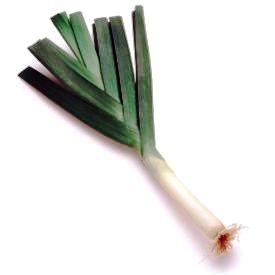 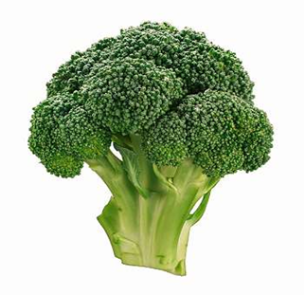 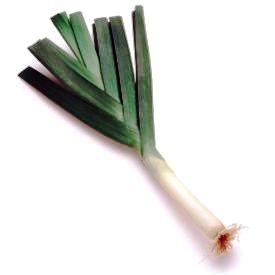 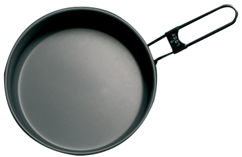 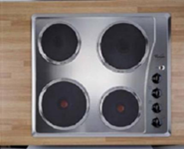 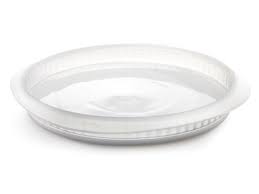 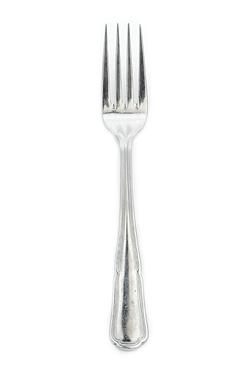 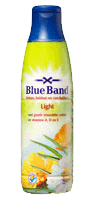 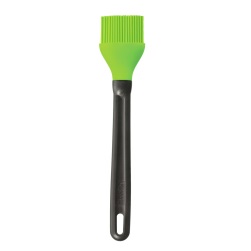 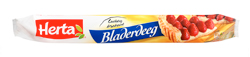 Smeer de ovenschotel in met bakboter


Leg het bladerdeeg nu in de ovenschotel


Prik  met een vork gaatjes in het deeg
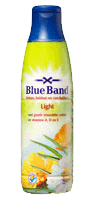 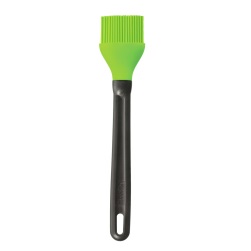 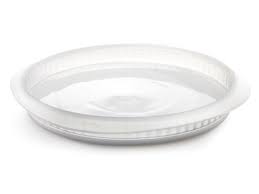 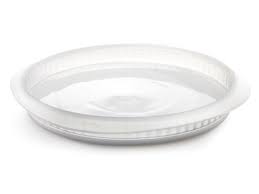 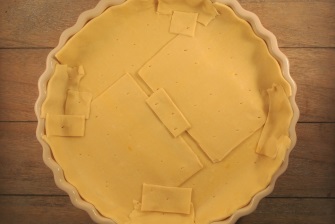 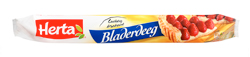 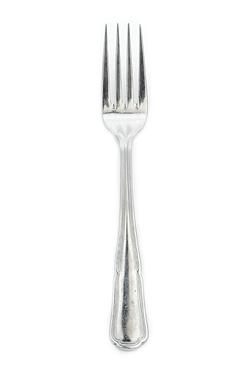 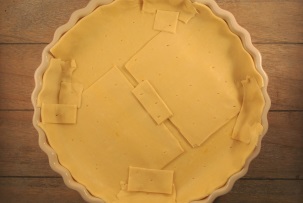 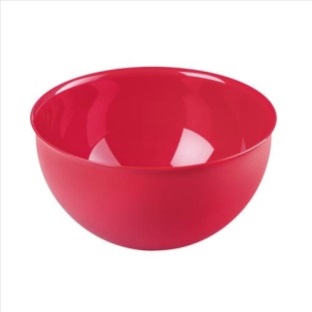 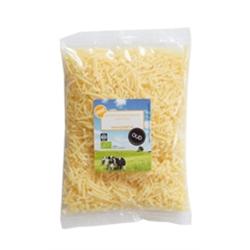 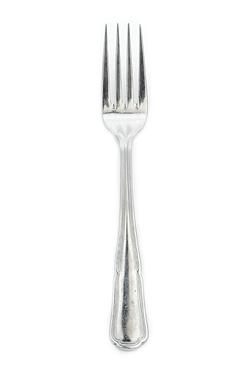 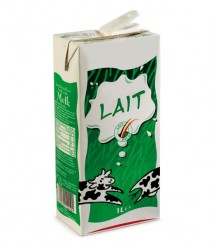 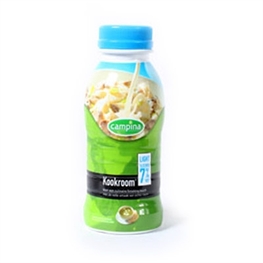 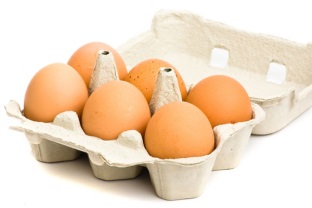 2 eitjes, 1 dl melk, 1 dl room en 1 pakje kaas mengen in een kom


Giet het mengsel en de groeten in de ovenschotel
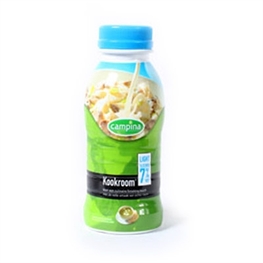 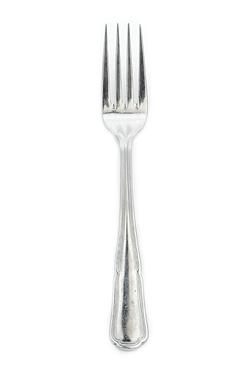 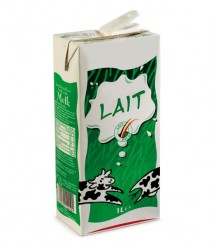 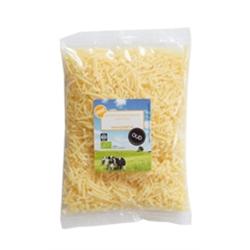 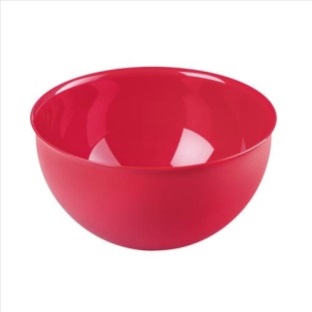 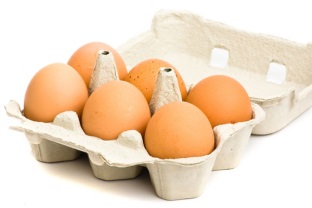 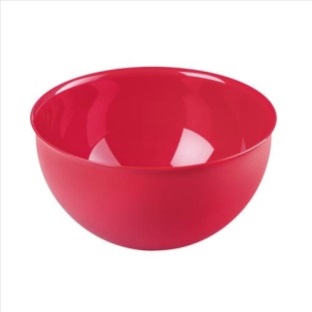 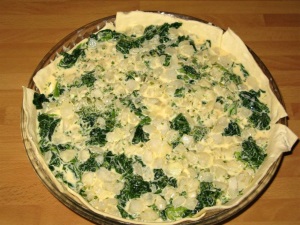 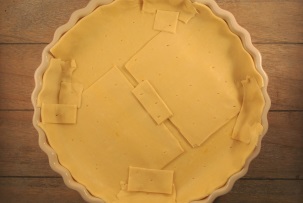 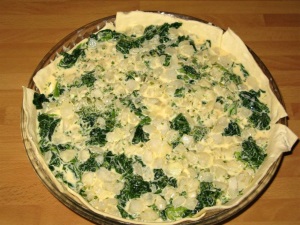 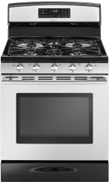 Zet de quiche 30 minuten in een voorverwarmde oven
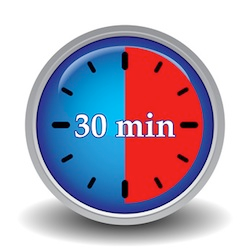 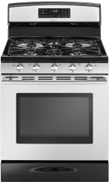 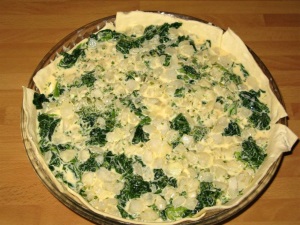 SMAKELIJK
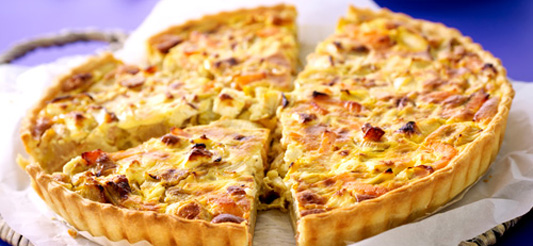